Practical (Magic) Leadership: Tips & Tricks from Youth Services Managers For all Youth Services Leaders
We are Youth Services Managers here to share information we have gathered on leadership.
Jen Abler
Oaklawn Public Library
Youth Services Department Head
Christy Kepler
Head of Youth Services
Oswego Public Library
Hello!
Kelly Stulgate
St. Charles Public Library
Youth Services Manager
2
Library Leadership Survey
Leaders 
?’s
Information
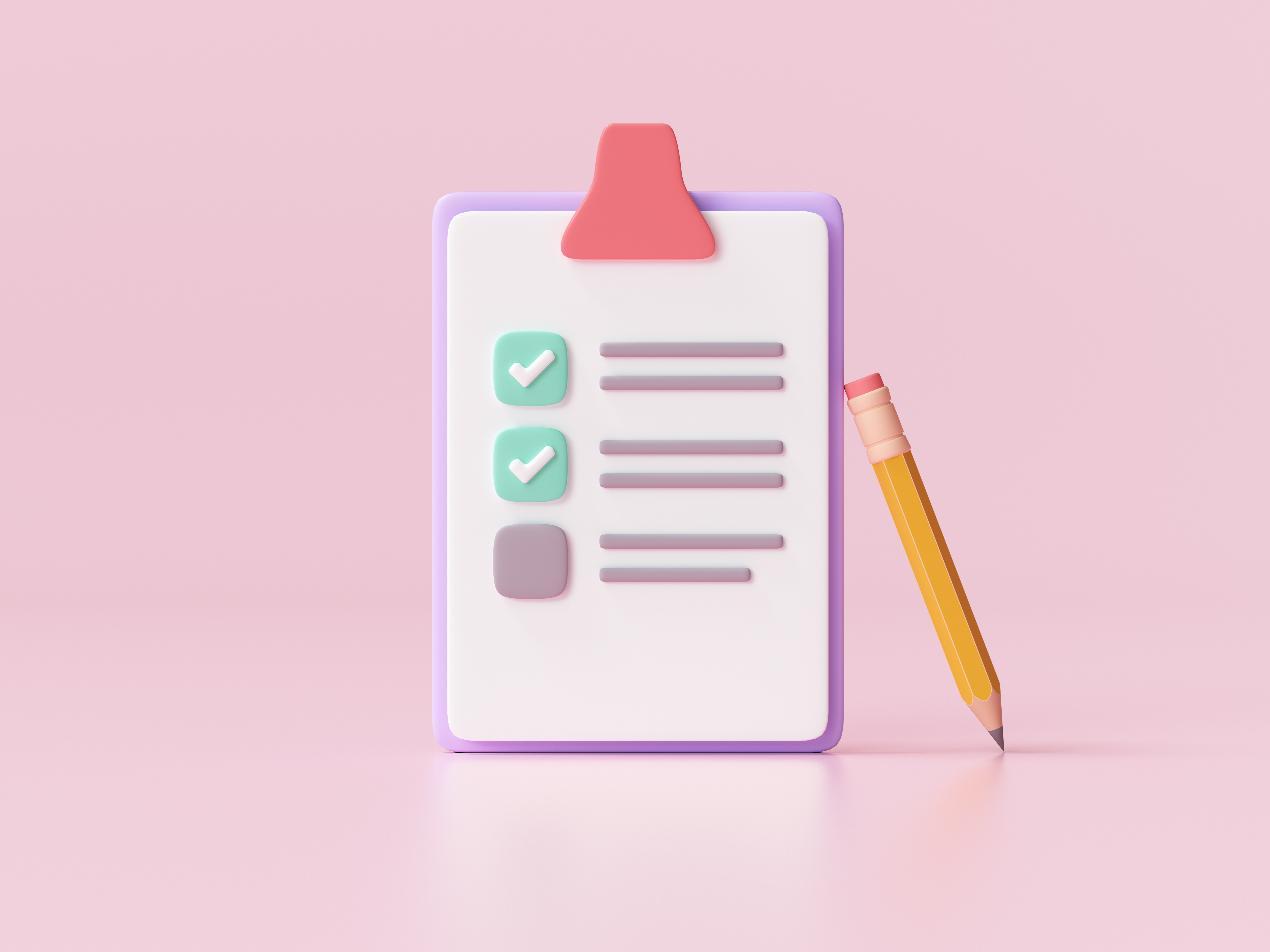 3
1
Question #1
What do you find challenging about being a manager?
TOP Response:
Juggling competing interests
and balancing demands.
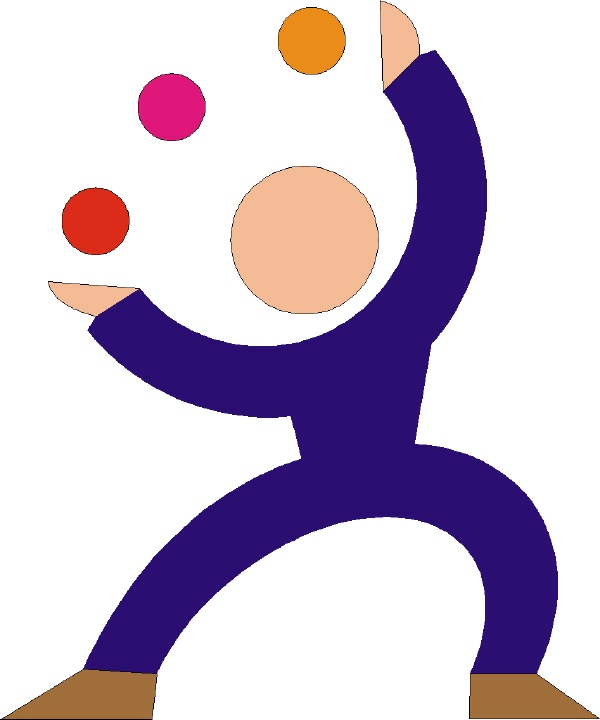 5
[Speaker Notes: Kelly and I are Children's Services Managers, so we share the survey more within our own networks. However, we feel that leadership advice can come from anyone who has served in a leadership position, so we opened up our survey to more than just Children's Services Supervisors.]
2
Question #2
How do you deal with interpersonal issues within your department/library?
TOP Response:
Talk and Listen.
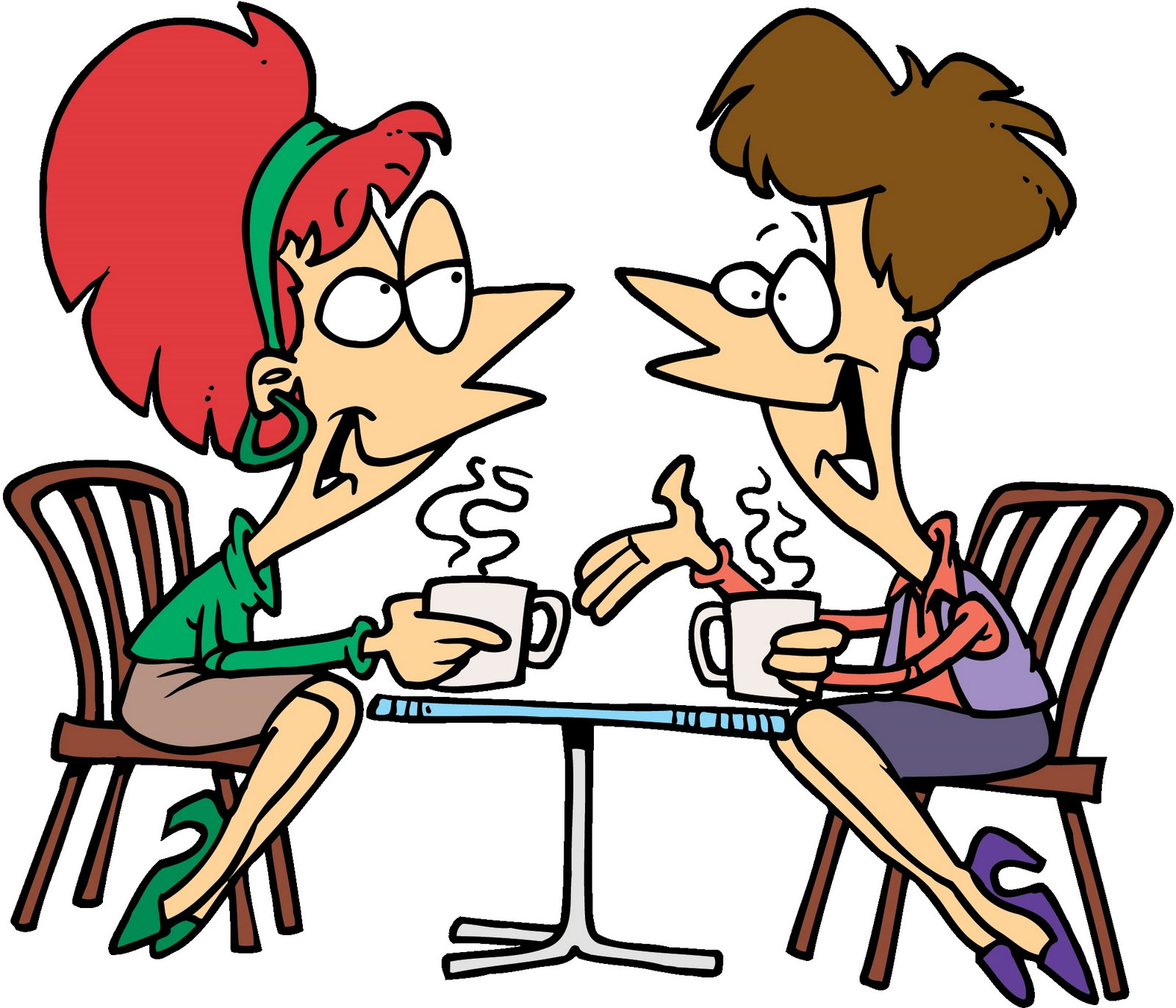 7
3
Question #3
How do you motivate your staff?
TOP Responses:
Positive feedback and encouragement
Allowing ownership over work
Being flexible
Trusting
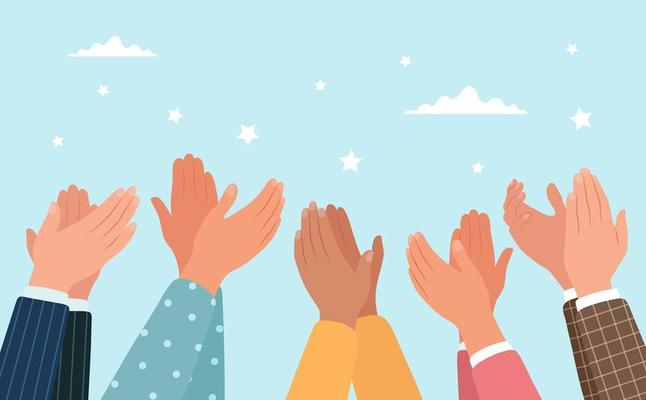 9
4
Question #4
What is your main method of communicating with your staff?
TOP  Responses:
Talking and Email
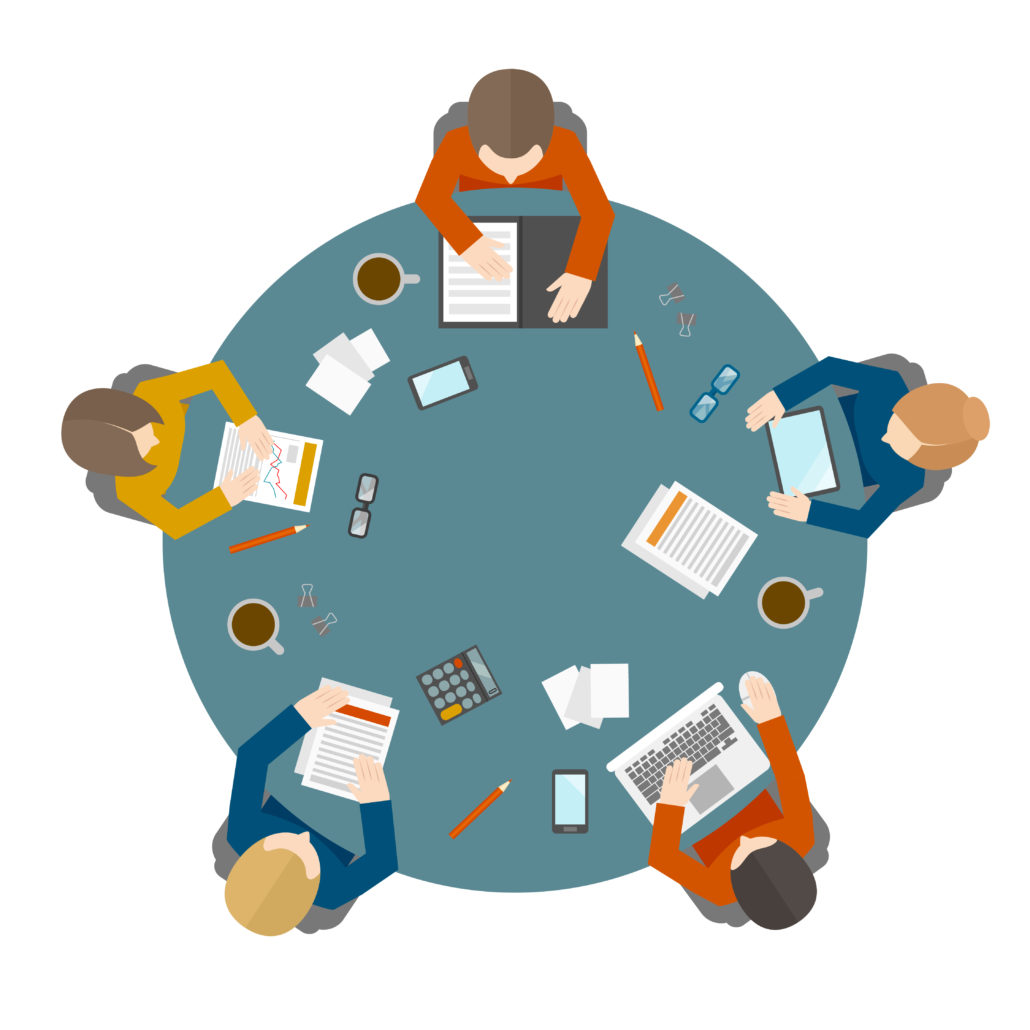 11
5
Question #5
How do you create a cohesive team or inspire teamwork?
TOP Responses:
Transparency and Trust.
Encourage working together/teamwork.
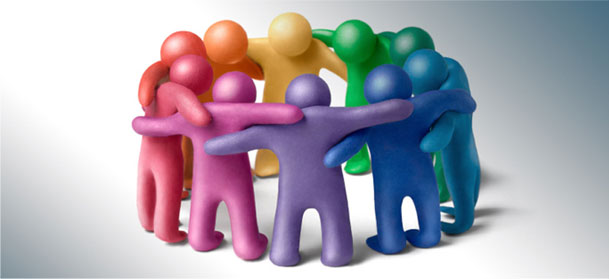 13
[Speaker Notes: Read off highlighted comments, and talk about having getting buy-in from staff, and areas of ownership.]
6
Question #6
Where do you go for advice?
TOP Responses:
Director
Other managers, both in my library and other libraries.
Professional journals/publications
15
7
Question #7
What is the best piece of advice that you've received as a manager?
TOP Responses:
Focus on staff strengths
Create a team
Take time off, take a vacation
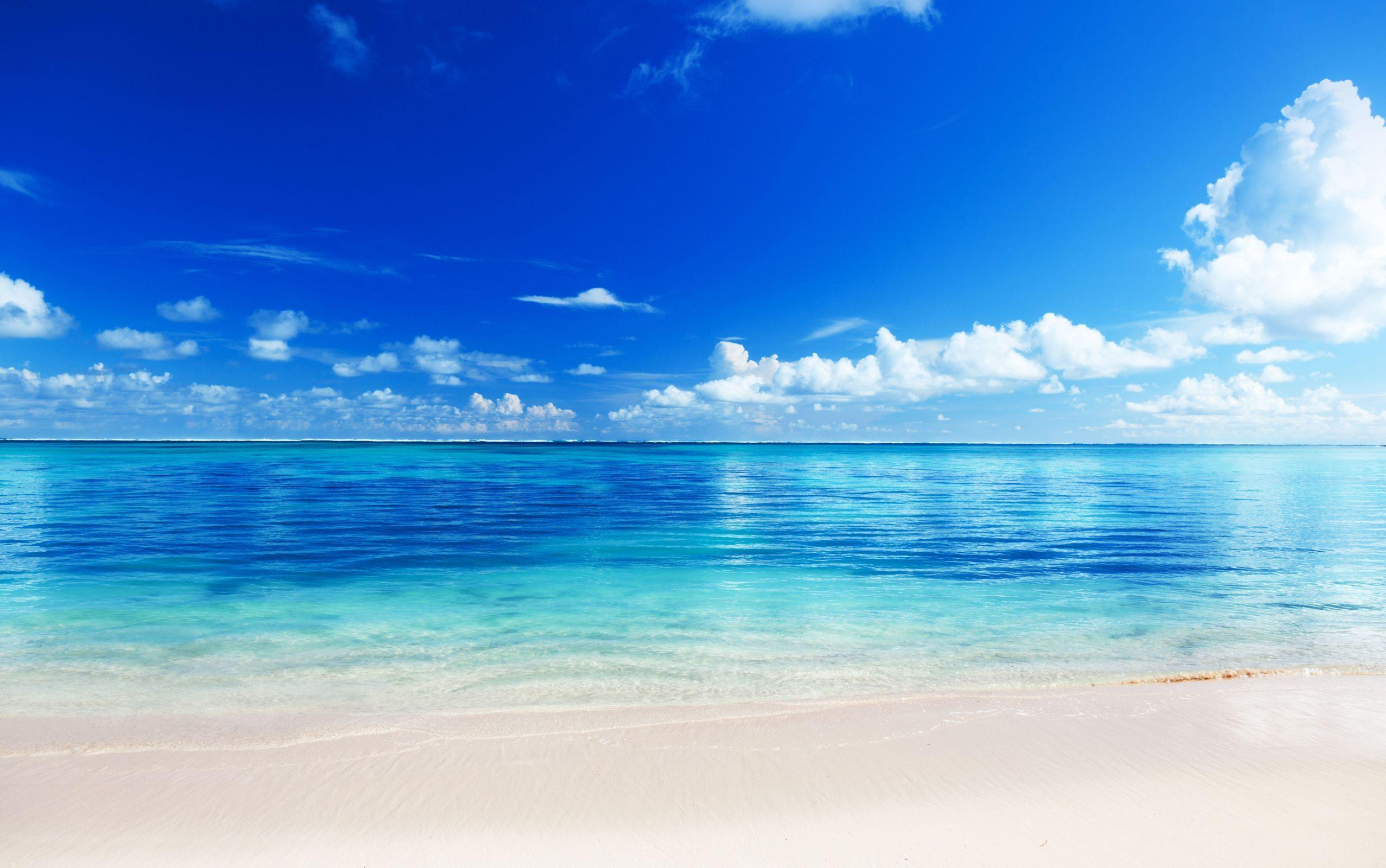 17
[Speaker Notes: Share booklist]
8
Question #8
How do you make time to get your own work completed?
TOP Responses:
Make lists, use timers
Go in early
Not effectively, still looking for a way.
19
9
Question #9
How do you center yourself? What techniques do you use to help you not take your work home with you?
TOP Responses:
Calming music
Working out
Make office a safe space
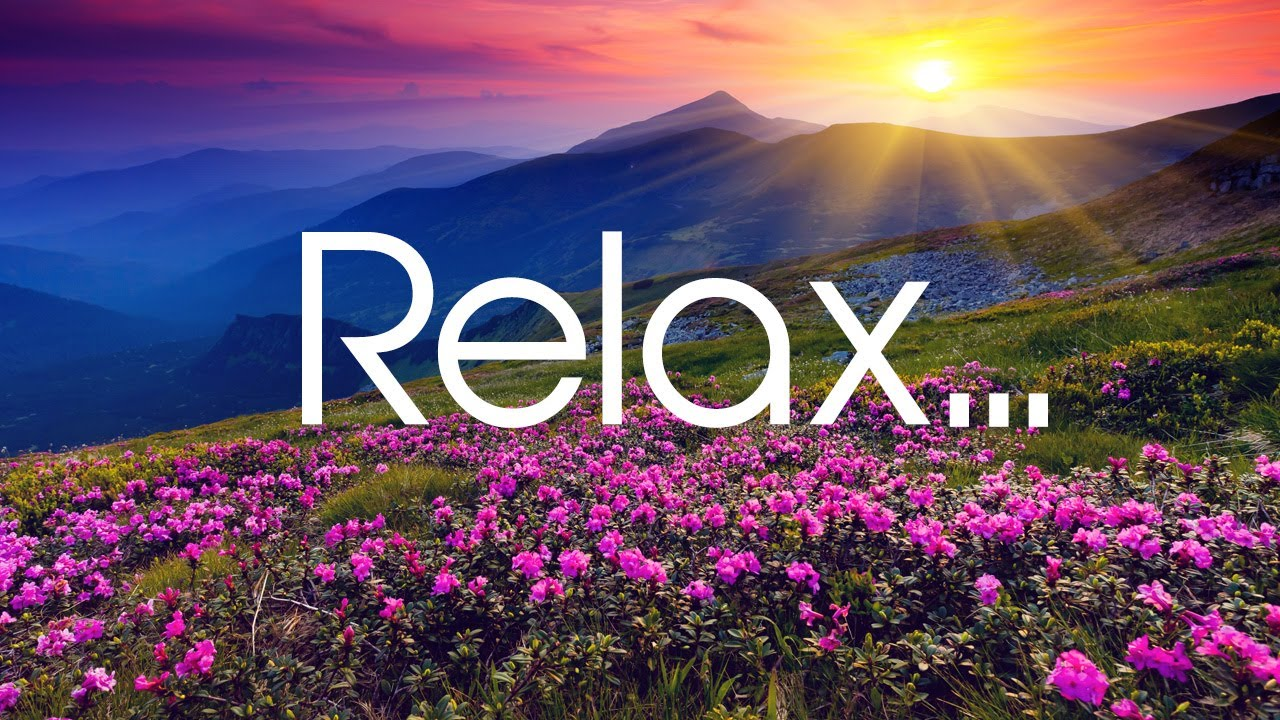 21
[Speaker Notes: I wanted to pop back to my trello,  I watched a ted talk, and an ER talked talked about prioritizing things in Green, Yellow or Red as new information came in.  Green – it needs immediate attention, Yellow – this needs attention but not at this very second, Red – these are things that aren't going to get done.  Red are things you can't saved, you just don't have time to get to those things so you need to let them go.  For my work I have my green list – To do today,  I have my yellow list to do tomorrow.  I don't have a red list, because I don't write down the red things.  These tend to be projects I would love to work on, but I recognize that I don't have the time, so I let the project go to someone else with more time or figure out how to automate it. At home this like, making dinner. I realized that making dinner every night wasn't possible. So now I get some pre-made food for dinner during the week.]
10
Question #10
How do you do evaluations?
TOP Responses:
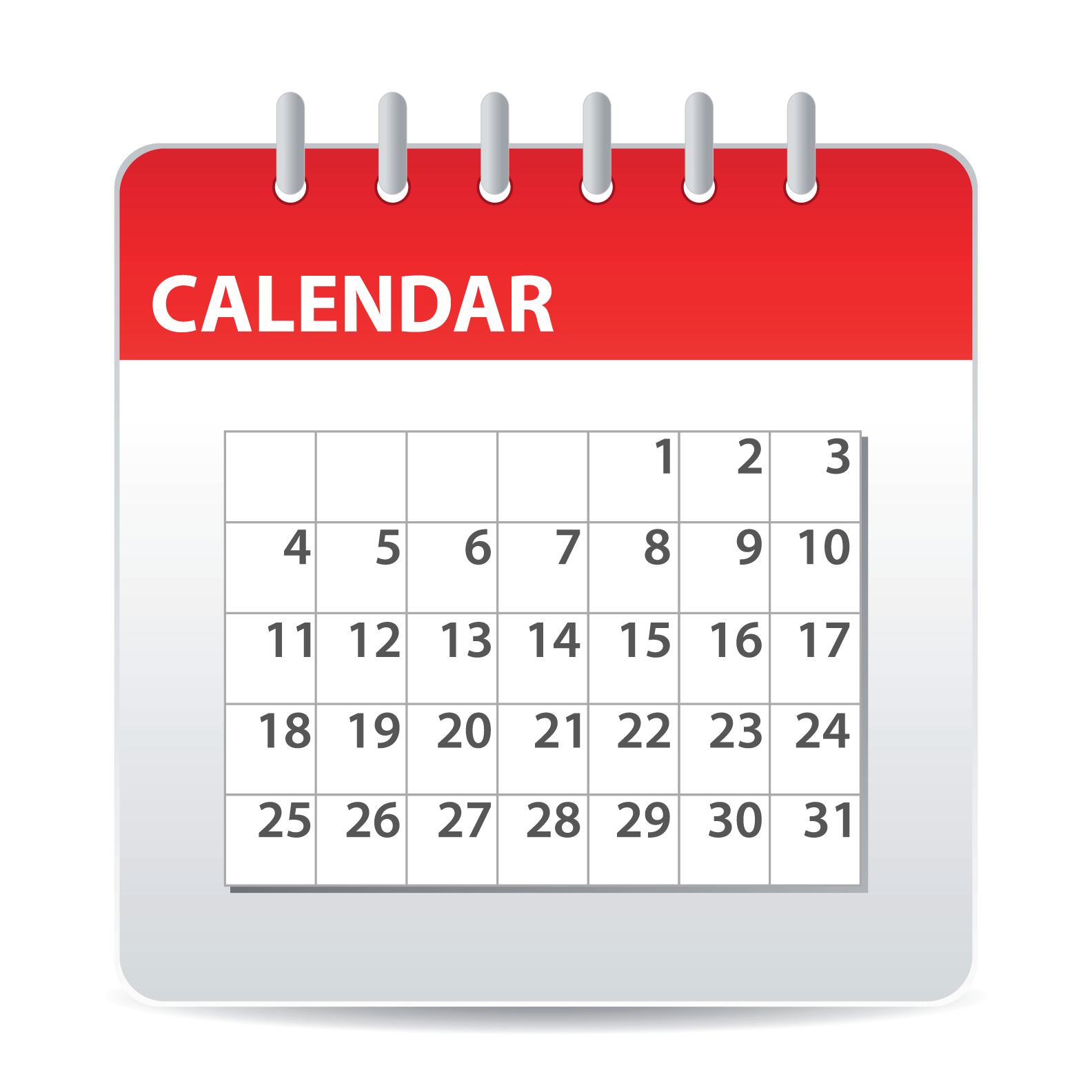 Annually
Form based
Onboarding
23
11
Question #11
What is your best tip for working with directors?
TOP Responses:
Be clear and communicative
Build a relationship
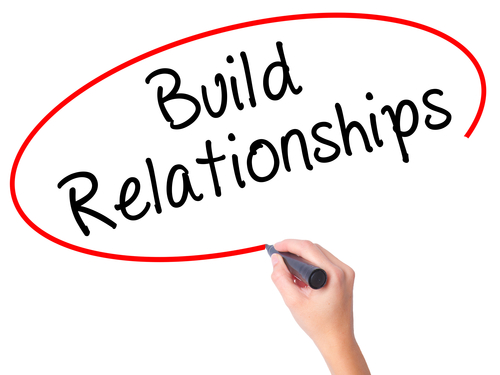 25
[Speaker Notes: https://www.indeed.com/career-advice/career-development/areas-of-improvement-for-employees
https://www.glassdoor.com/blog/guide/areas-of-improvement/]
12
Question #12
Do you have a story to share that a new manager would find helpful?
TOP Responses:
Coach or lead more than you manage
Be ready to make mistakes, because you will
Be patient and authentic
27
Big concept
Being a leader can be lonely, but you don’t have to be alone.
28
Big Ideas
Trust
Learn to delegate. This will empower your staff, they will perform better, and you will have more time to do other things.
Listen
Take the time to listen to your staff. Also communicate with them-have meetings, keep them informed of things big and small.
Plan
Stay organized. Make plans and know it might take time for them to come to fruition.
29
Credits
Special thanks to all the people who completed our survey! We appreciate you sharing your knowledge and experience.

Presentation template by SlidesCarnival
Photographs by Unsplash
30
Thanks!
Questions? Reach out to us at:

jabler@olpl.org
ckepler@oswego.lib.il.us
kstulgate@scpld.org
31